ClubRunner Tutorial
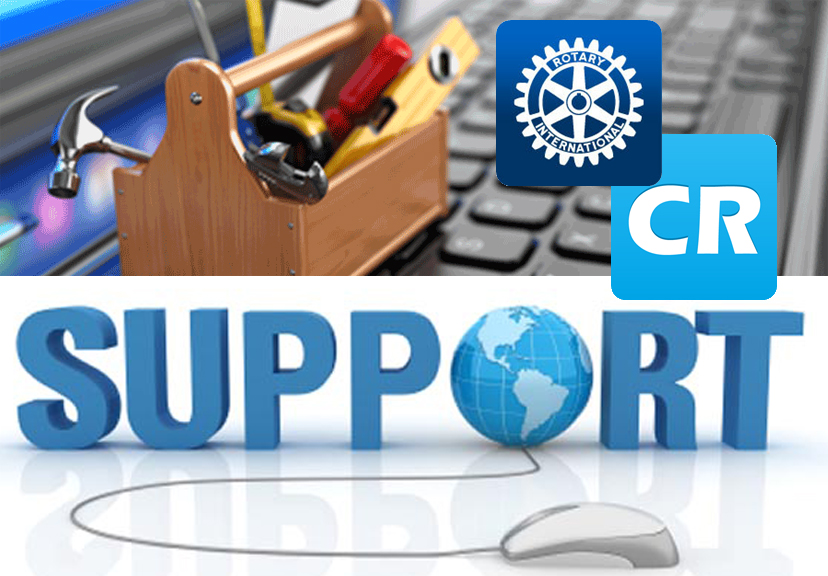 Edit Member Profile
Admin Page
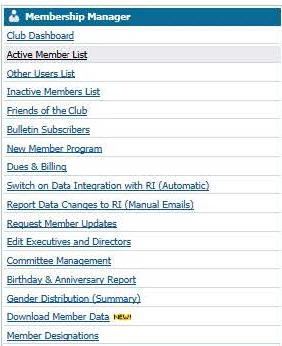 ClubRunner
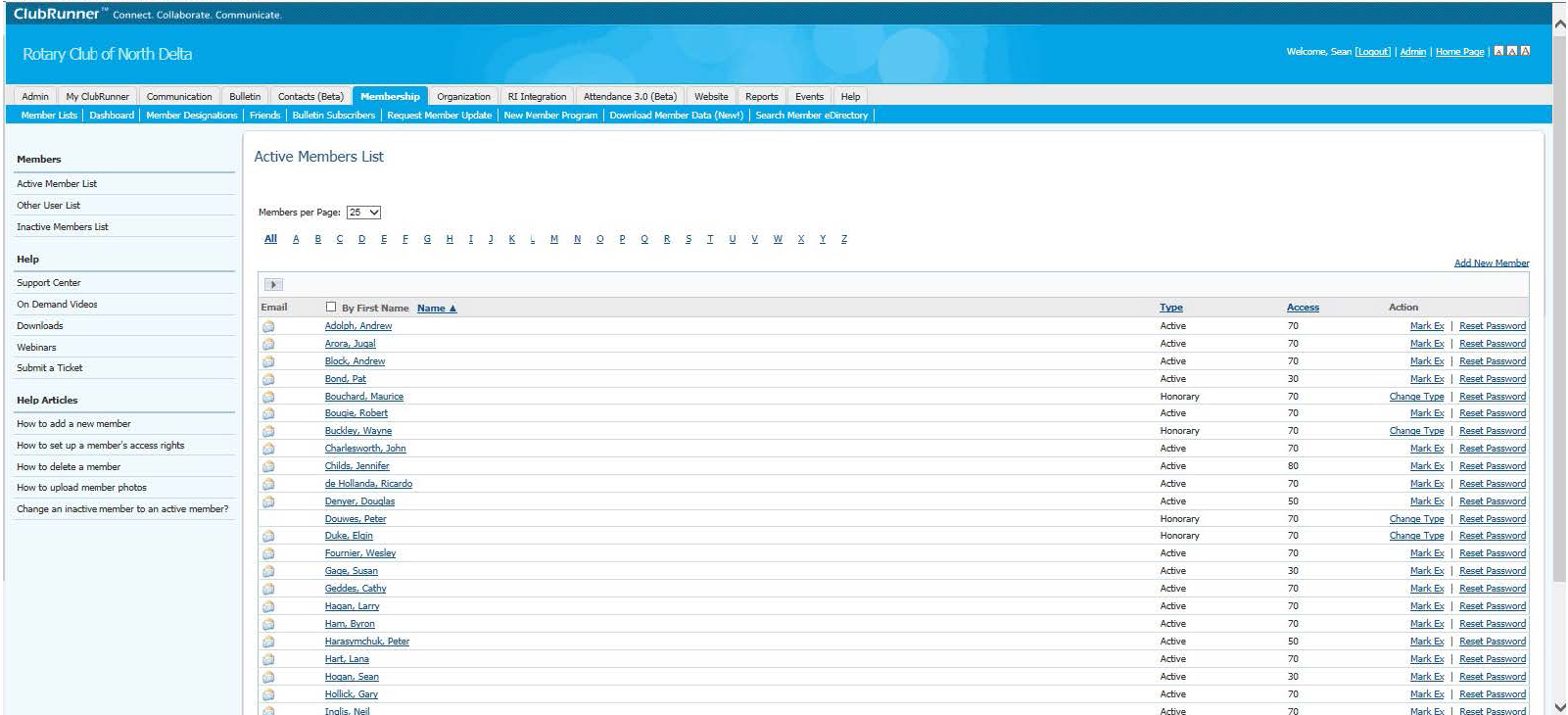 Edit or Create Member Profile Info
Click name
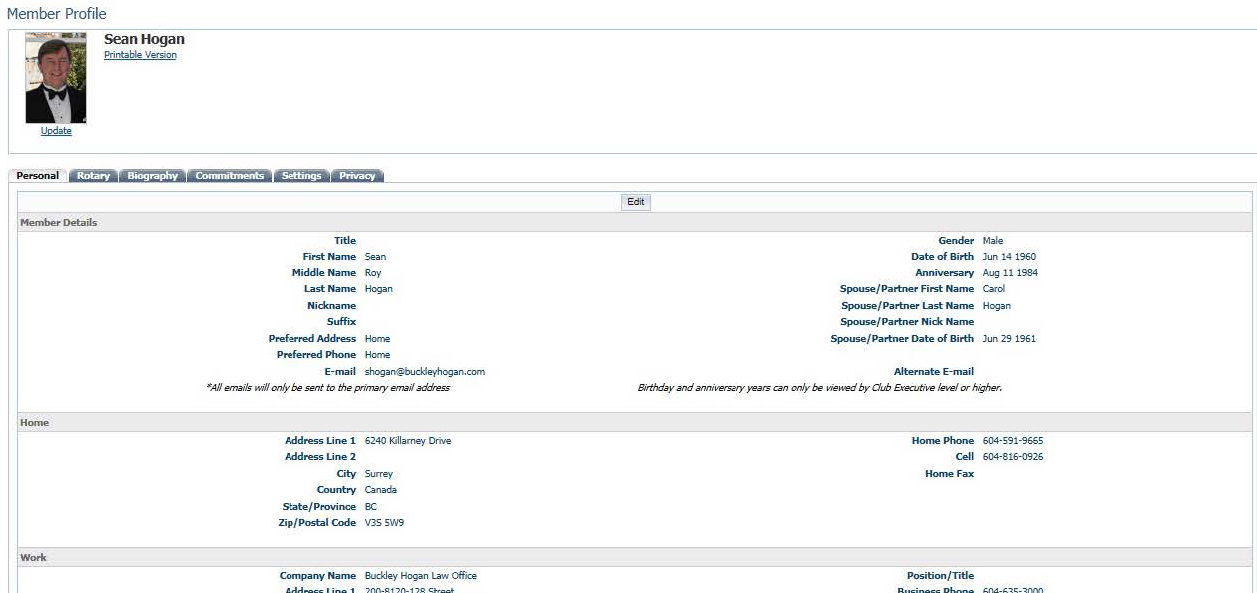 Member Profile
Edit button
Choose tab option
ClubRunner Tutorial
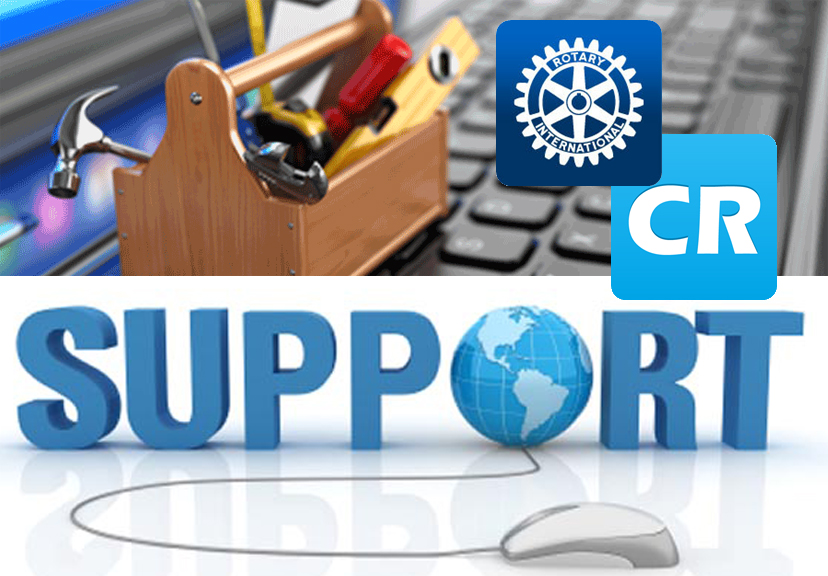 Email
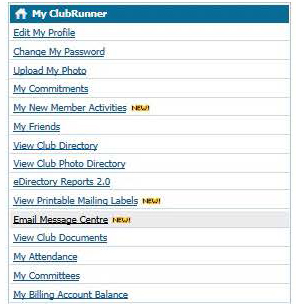 ClubRunner
Email
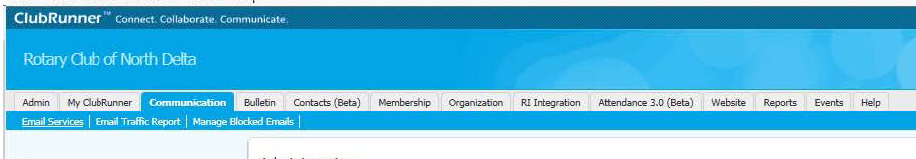 Select from Admin options or menu item
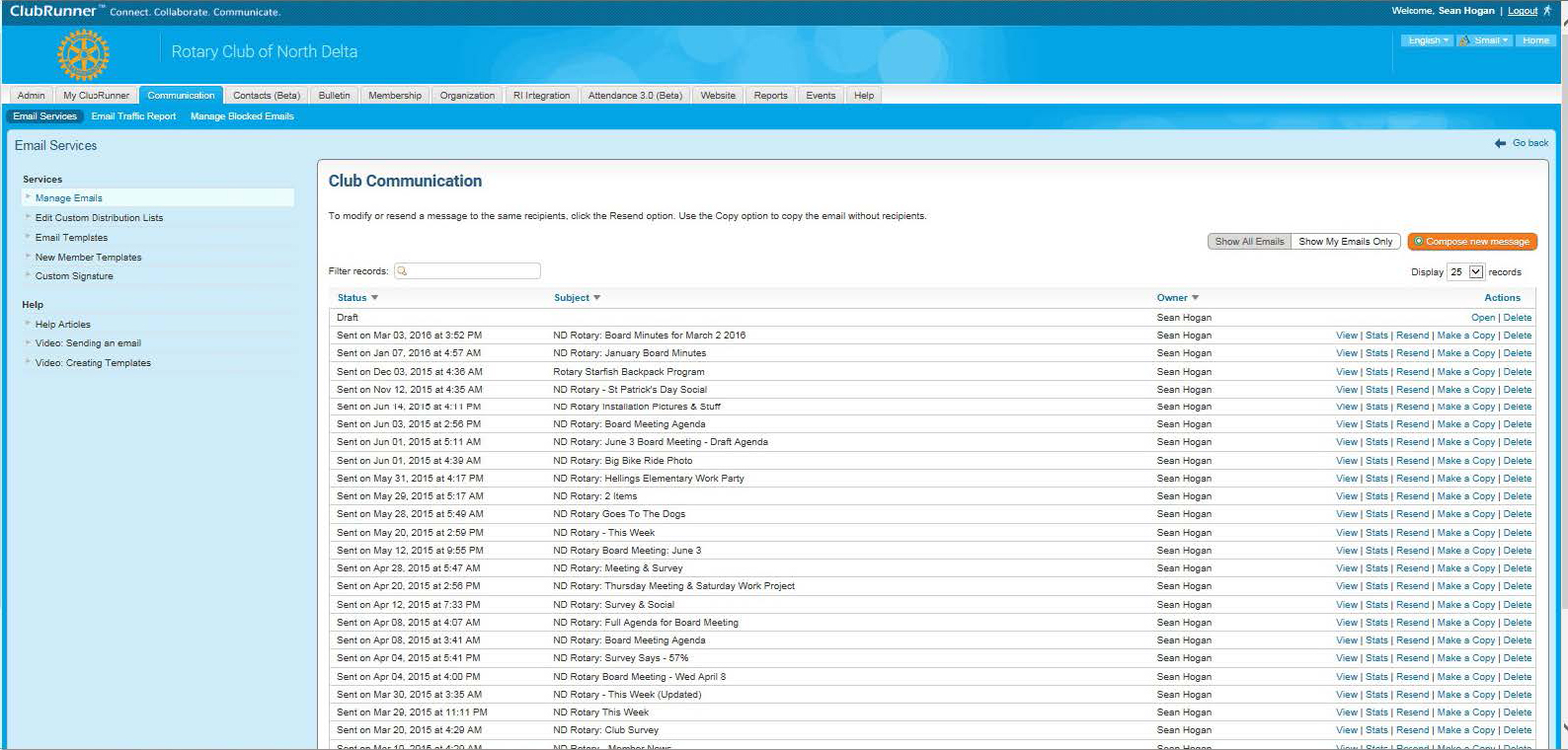 Make custom email lists
ClubRunner
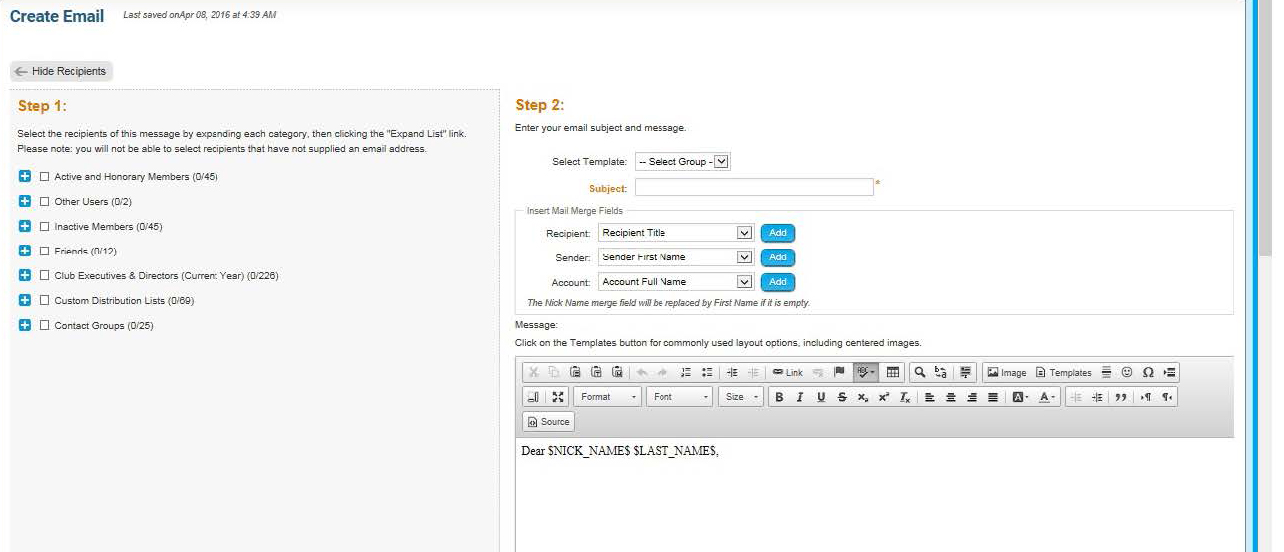 Subject line required
Tip: Consider starting subject line with “Rotary:”
Choose recipient group
Tip:  customize by using  Hello $NICK_NAME$,
ClubRunner
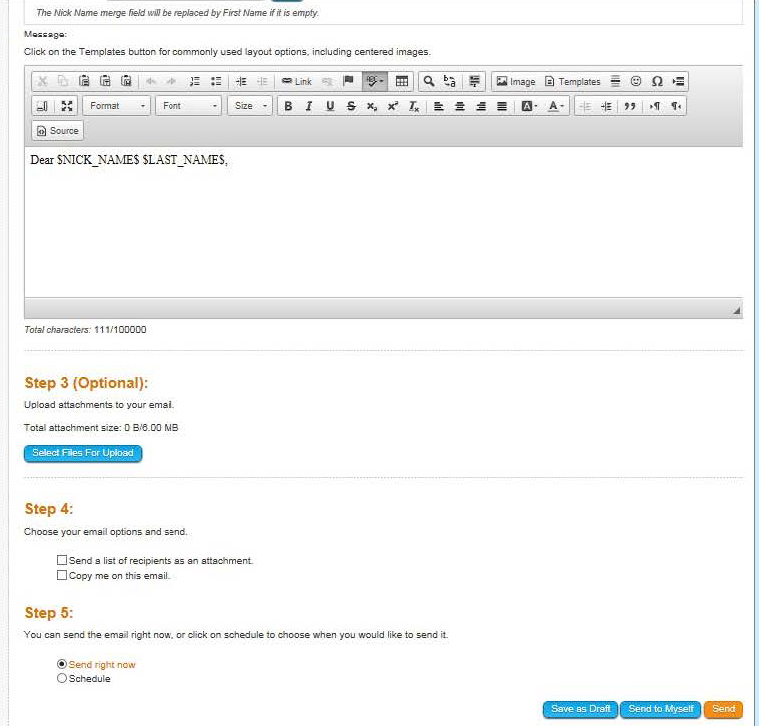 Consider using Georgia or Tahoma font with size 16 or 18
To upload attachments
ClubRunner Tutorial
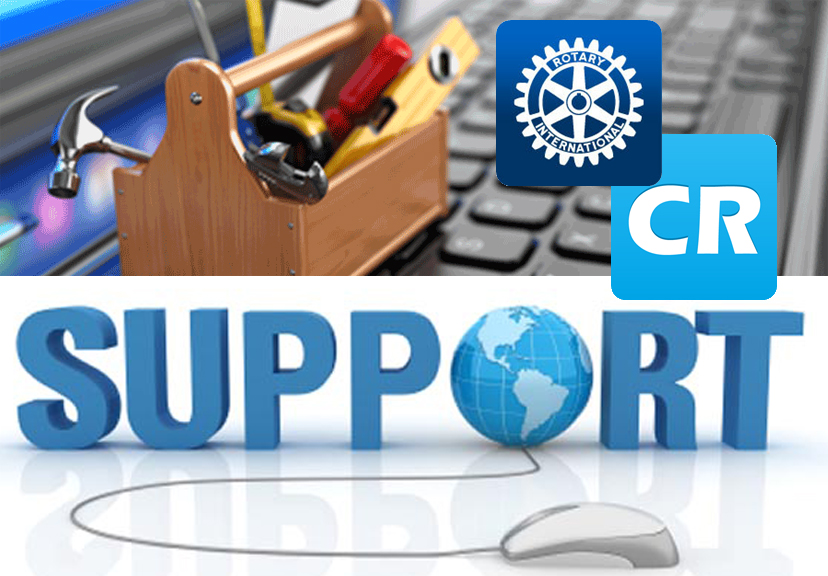 ClubRunner Support
ClubRunner
ClubRunner Help & Support Center
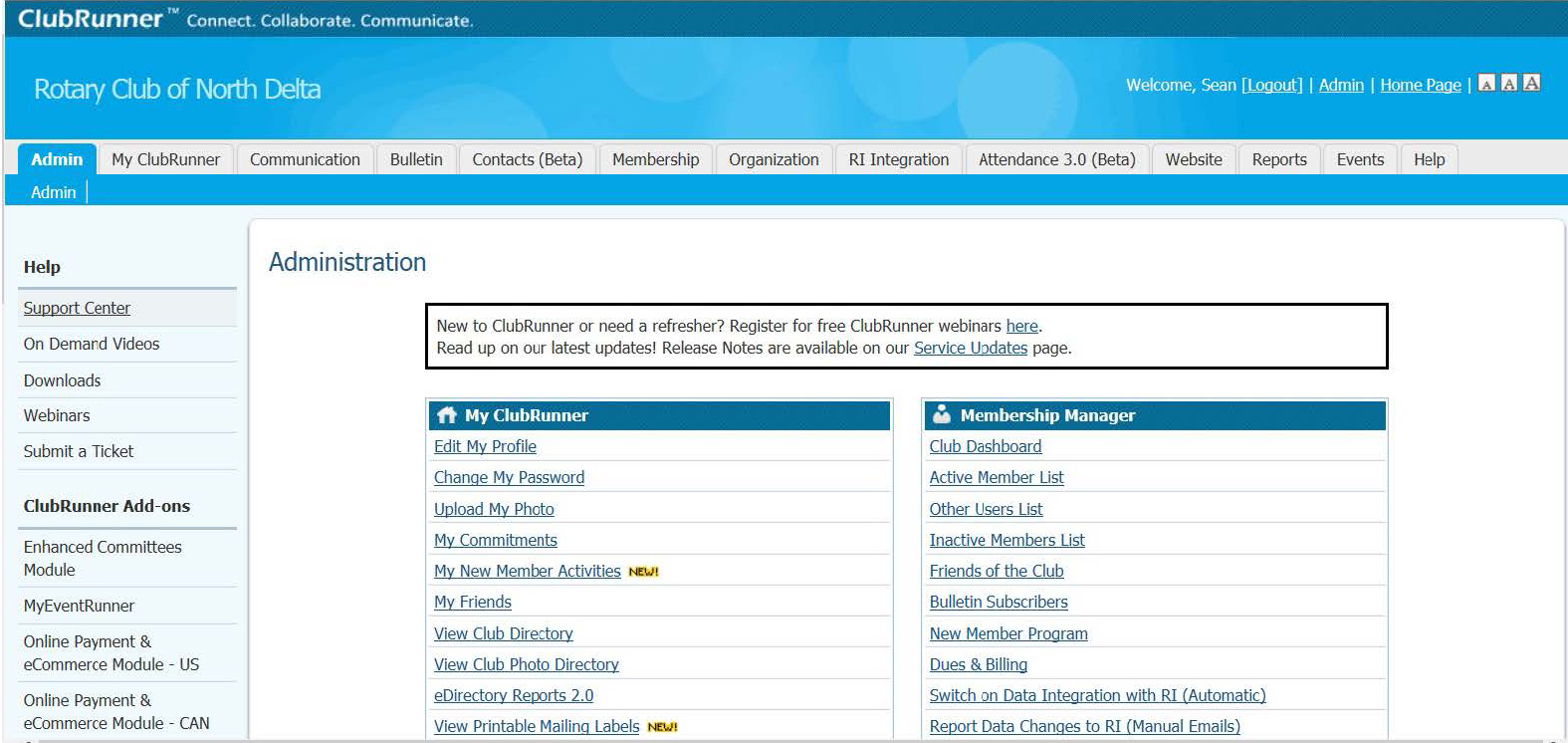 ClubRunner
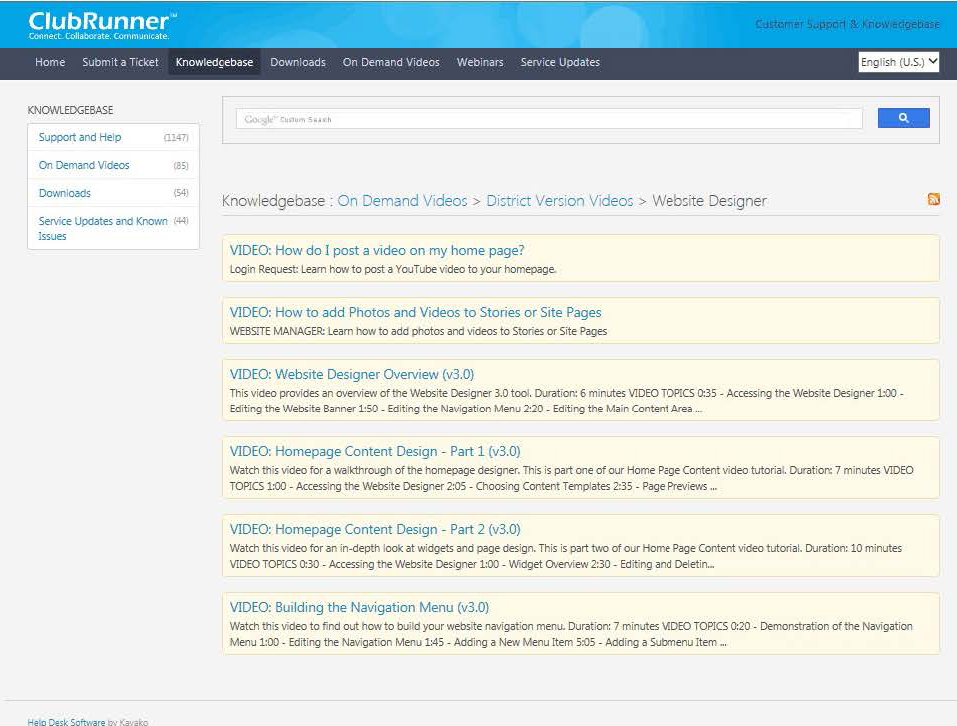 Videos
ClubRunner
Webinars:  Watch live or recorded
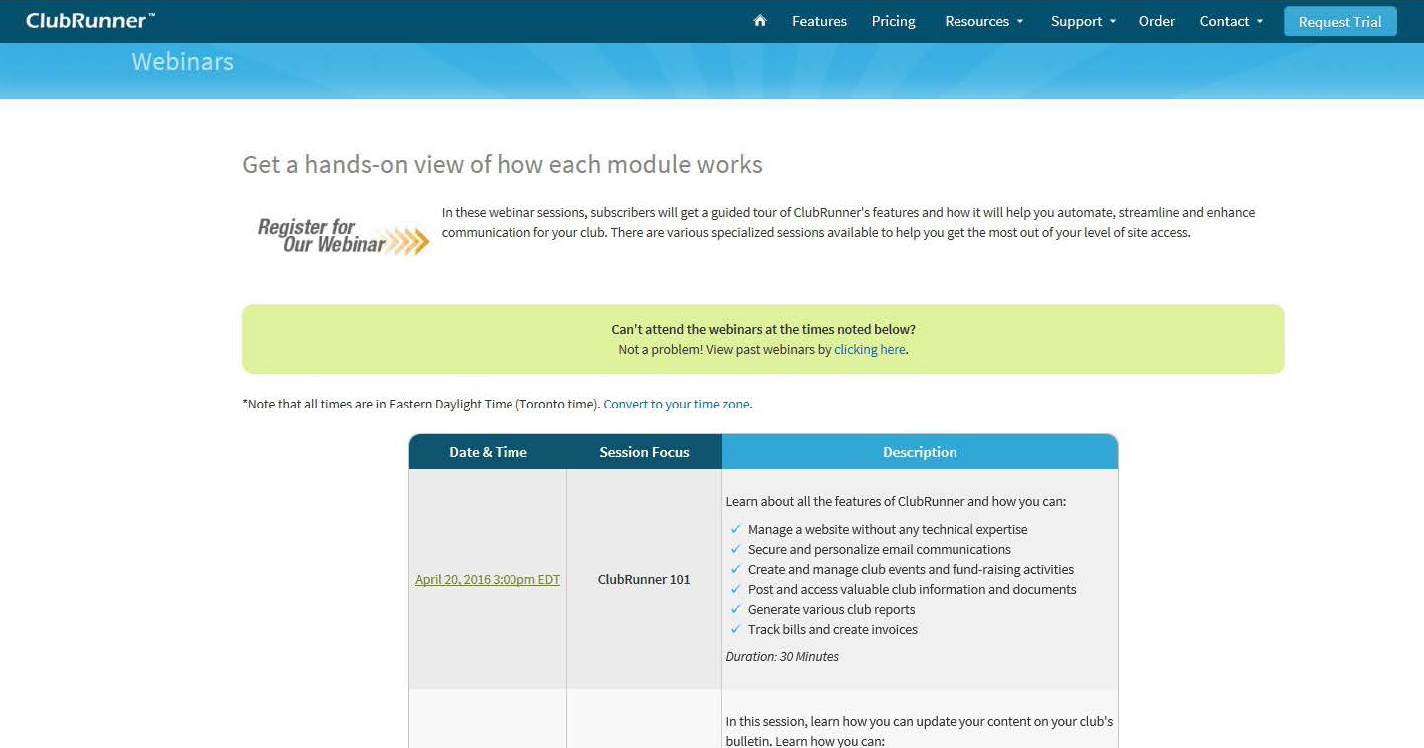 Recorded
Live
ClubRunner Tutorial
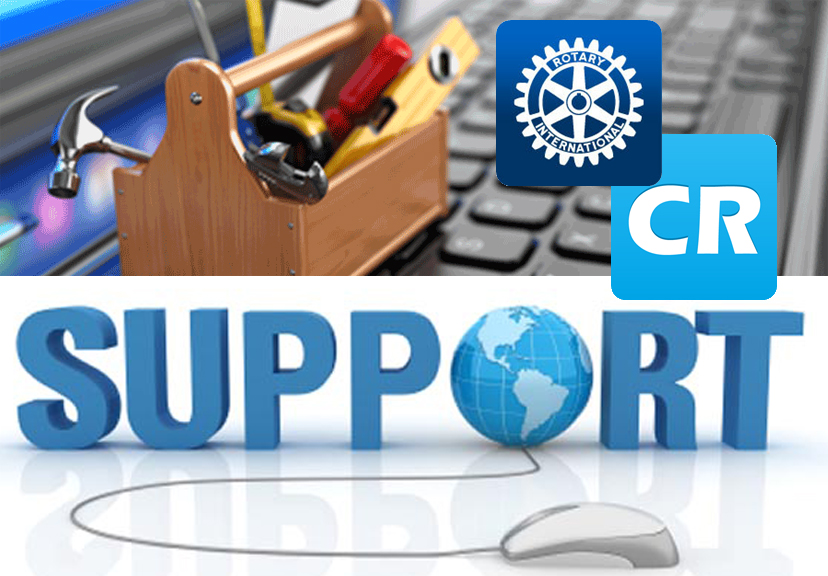 Thank You!